Моя счастливая семья
Подготовил головин максим 6-б
Семья-это самые близкие люди , которые находятся рядом и готовы поддержать в трудную минуту. У меня хорошая семья.
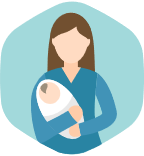 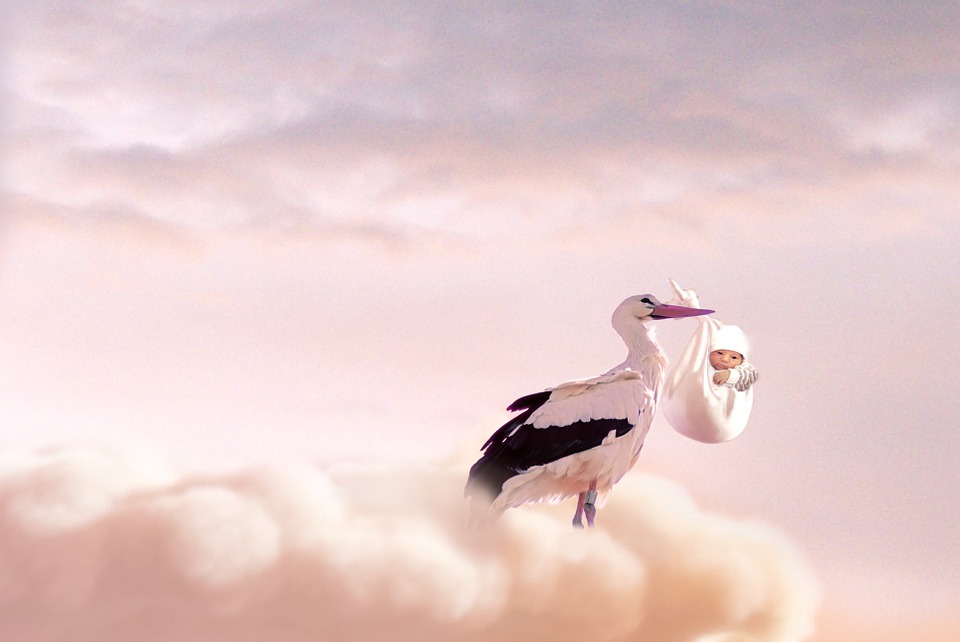 Главная в семье мама,она следит,чтобы в доме было уютно,ЧИСТО И ВСЕМ БЫЛО КОМФОРТНО.
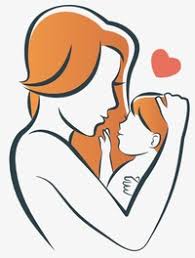 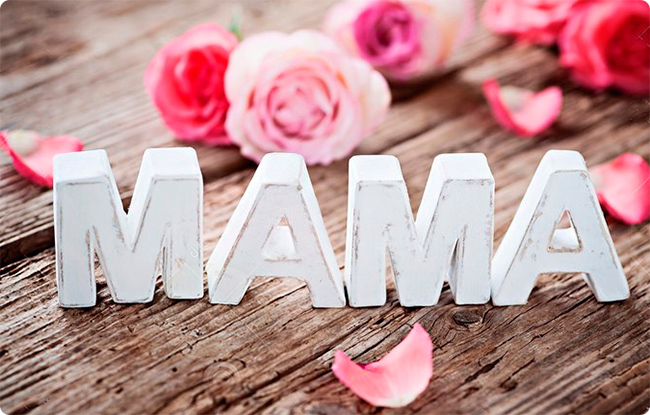 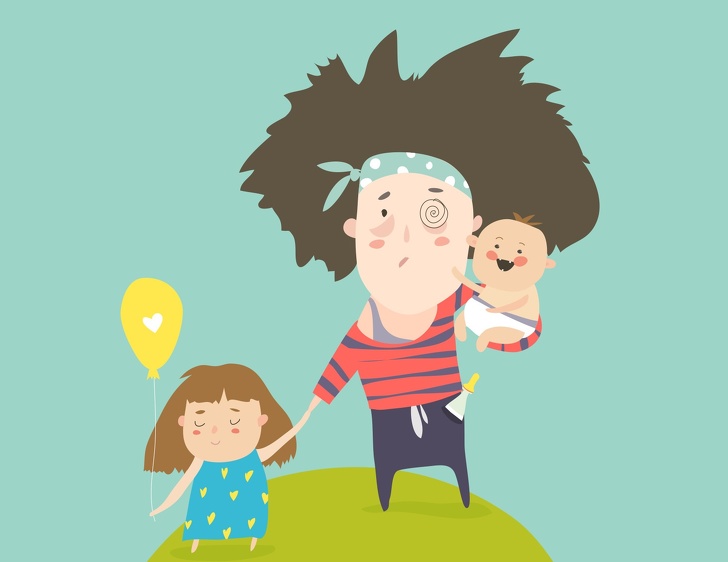 В нашей семье есть свои традиции. Летом мы все вместе ездим на море.
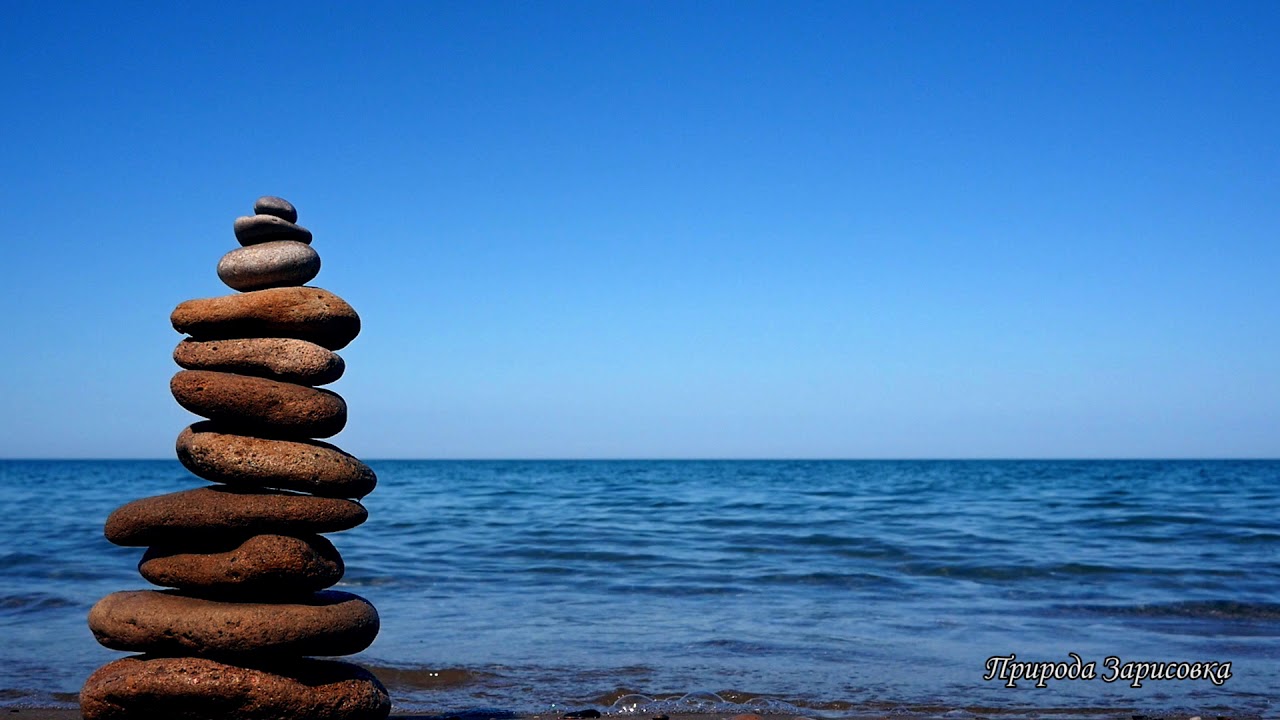 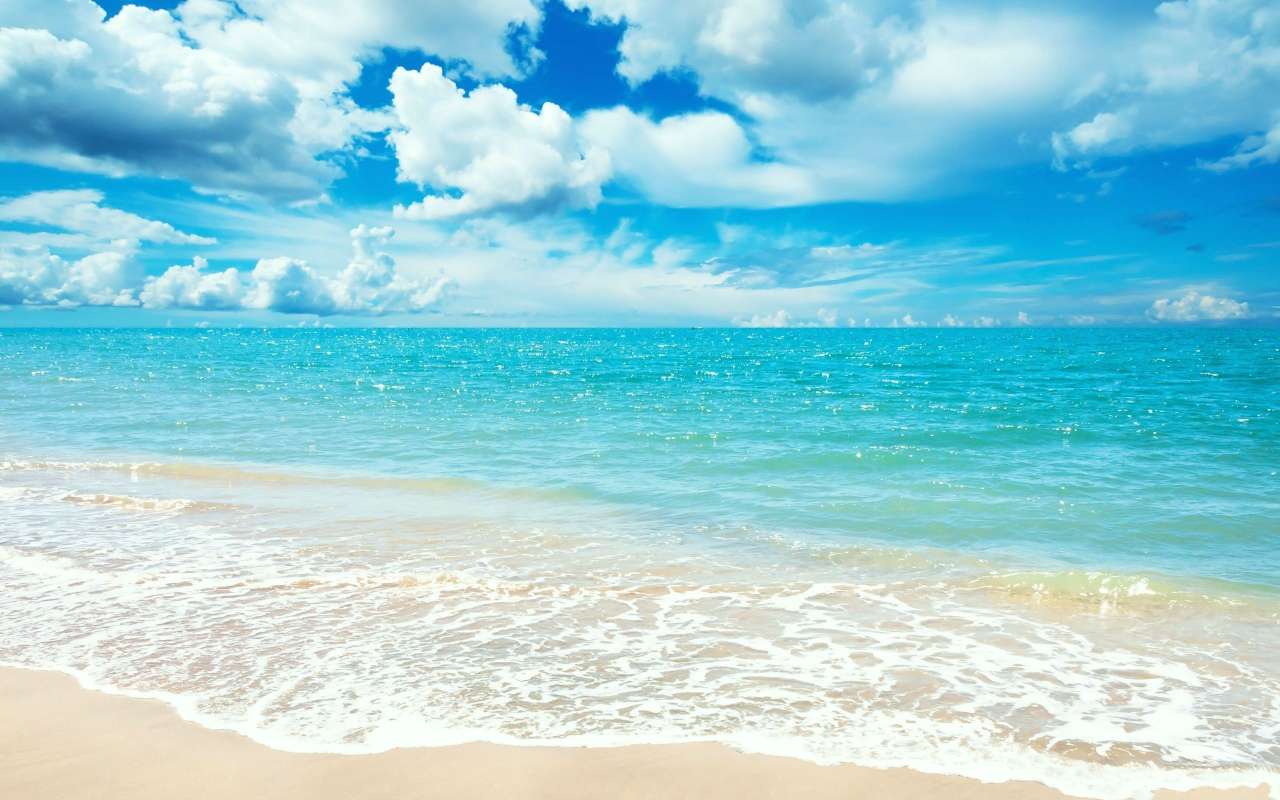 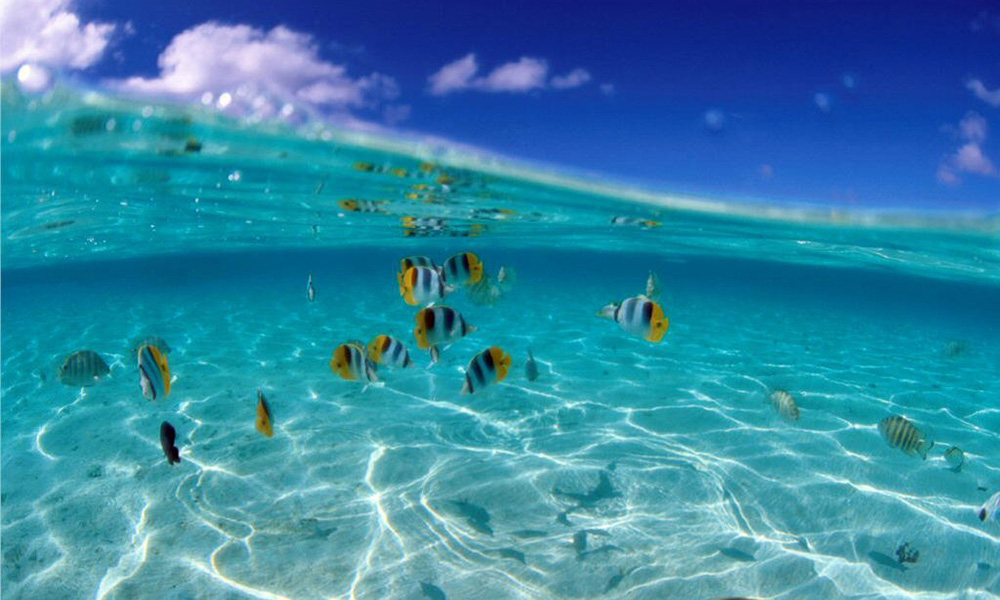 Обязательно отмечаем дни рождения.
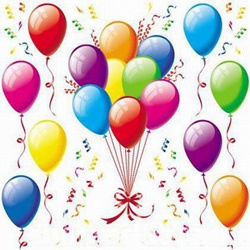 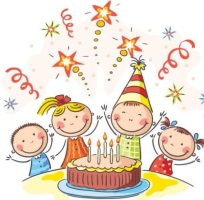 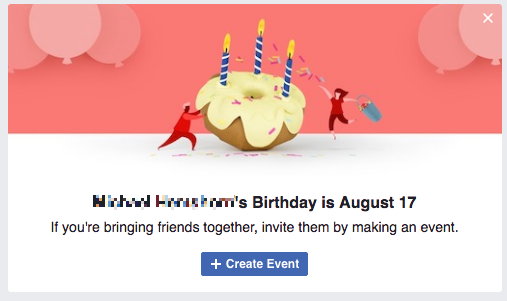 Зимой ездим кататься на лыжах в карпаты.
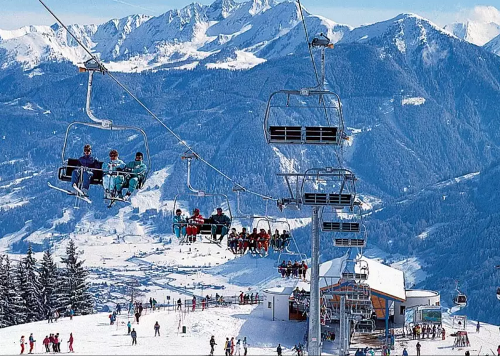 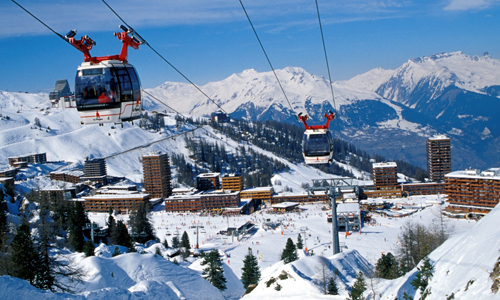 Ходим в церковь,обязательно бываем на службе в рождество и пасху.
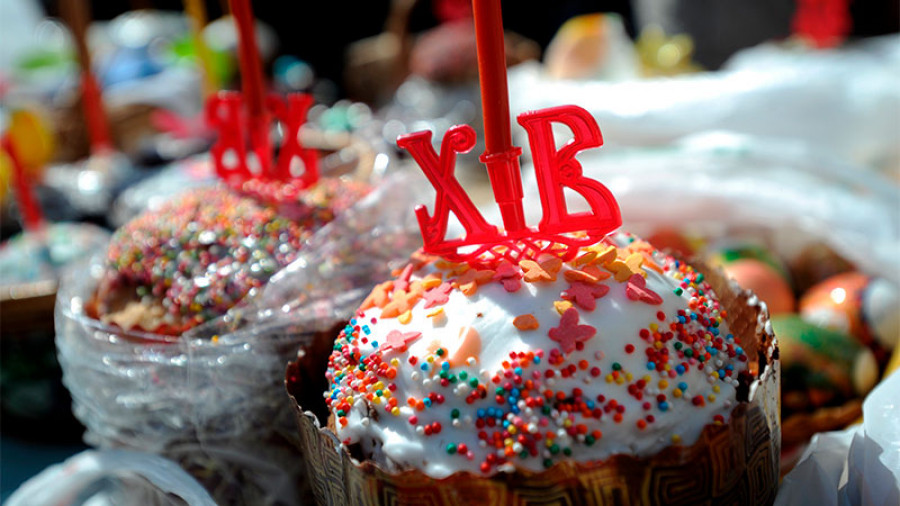 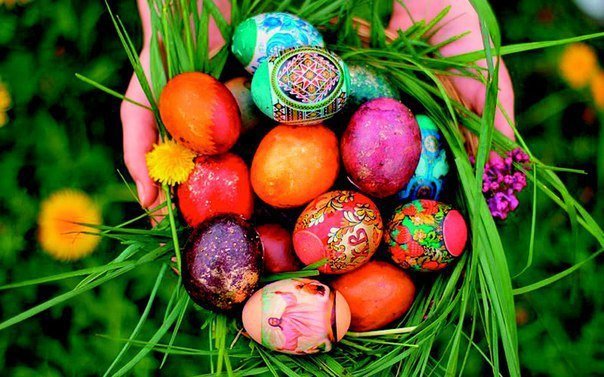 В день победы приносим цветы к вечному огню.
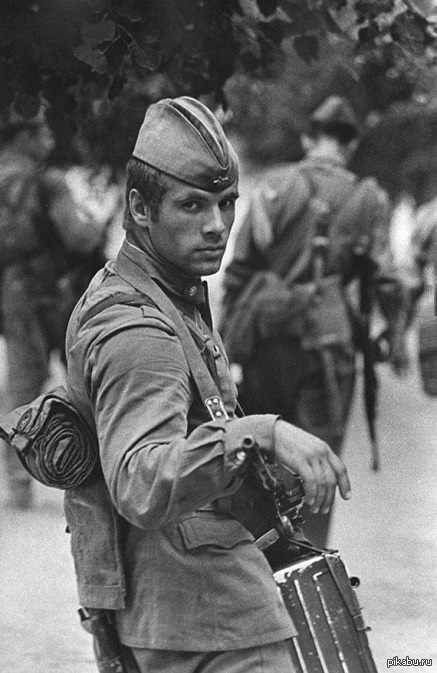 Я люблю свою семью!
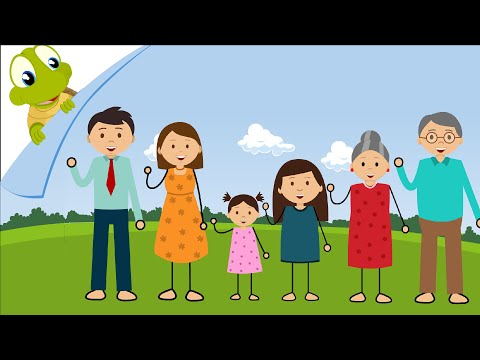